HDPW7620AANPK
Volně stojící kombinovaná chladnička 2D 60 Series 7 Pro
Wifi, Total No Frost Air Surround, Invertorový kompresor, Humidity Zone, HCS filtr, Daylight, displej, My Zone, T-ABT, A-20 %
Parametry odpovídají Nařízení v přenesené pravomoci: (EU) 2019/2016
Více informací o výrobku naleznete pod tímto QR kódem:
Hlavní vlastnosti (Nařízení v přenesené pravomoci: (EU) 2019/2016)
Třída energetické účinnosti		A
Marketingové označení en.  účinnosti: o 20 % úspornější než třída A
Celkový čistý objem (l)		409	
Čistý objem chladničky/ mrazáku (l)		289/120 	
Spotřeba energie za den (kWh/24 hod)		0,252
Roční spotřeba energie (kWh/rok)		92	
Mrazicí výkon (kg/24 hod)		12	
Doba skladování při výpadku proudu (hod)	16
Úroveň emisí hluku šířeného vzduchem (dB(A) re 1 pW)	35
Emisní třída hluku šířeného vzduchem		B
Klimatická třída			SN - ST 10°- 43°C
Hvězdičkové označení 		****
Třída energetické účinnosti světla		G

Vlastnosti
Wifi konektivita – možnost ovládat chladničku na dálku a využívat doplňkový obsah pomocí aplikace hOn (např. Food Locator, My Inventory, Advanced Drink Assistant, atd.)
Invertorový kompresor – tichý a energeticky úsporný chod                 Air Surround Total No Frost – beznámrazová technologie mrazení s rovnoměrnou distribucí chladného vzduchu proudící v horizontálních kruzích. Šetrné zachování až 99 % šťavnatosti a konzistence potravin
HCS filtr v zásuvce Humidity Zone pro udržení 90% vlhkosti a zachování čerstvosti potravin až 2x déle
My Zone – zásuvka se samostatnou regulací teploty od 0 do +5 °C
T-ABT – antibakteriální ochrana eliminuje až 99,9 % bakterií ze vzduchu chladničky pomocí minerálního turmalínu
Energetická spotřeba je o 20 % nižší než ve třídě A
Jeden chladící okruh
Funkce Rychlé chlazení, Rychlé mrazení, Dovolená, Eco, Demo režim
Elektronické ovládání teploty +2 až +8 °C chladnička / -16 až -24 °C mrazák
Externí dotykový displej na dvířkách/ Automatické odmrazování chladničky i mrazáku/ Akustický signál otevřených dvířek
Chladnička
3 +1  skleněné police (z toho jedna v polovině složitelná)/ 6 přihrádek ve dveřích 
Zásuvka Humidity Zone, Zásuvka My Zone
Držák na víno sklopitelný
Mrazák
3 transparentní zásuvky

Konstrukce
Osvětlení LED Daylight / Integrované madlo / 2 nastavitelné nožičky
Výměnný závěs dveří
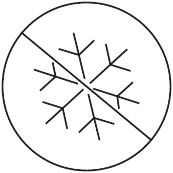 Energetická spotřeba o 20 % nižší než ve třídě A
Beznámrazová technologie Total No Frost Air Surround
A-20 %
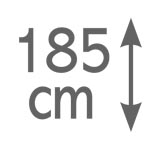 200
cm
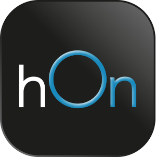 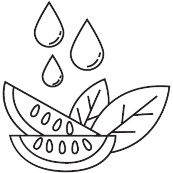 Zásuvka Humidity Zone s filtrem HCS, který udrží až 90 % vlhkosti v prostoru
Bezdotyková technologie ovládání chladničky
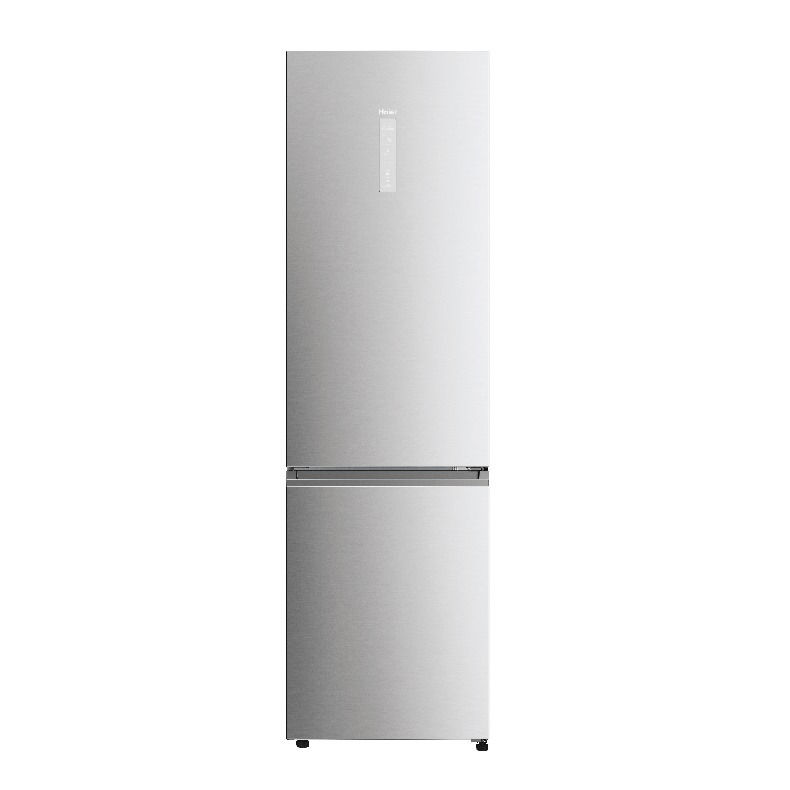 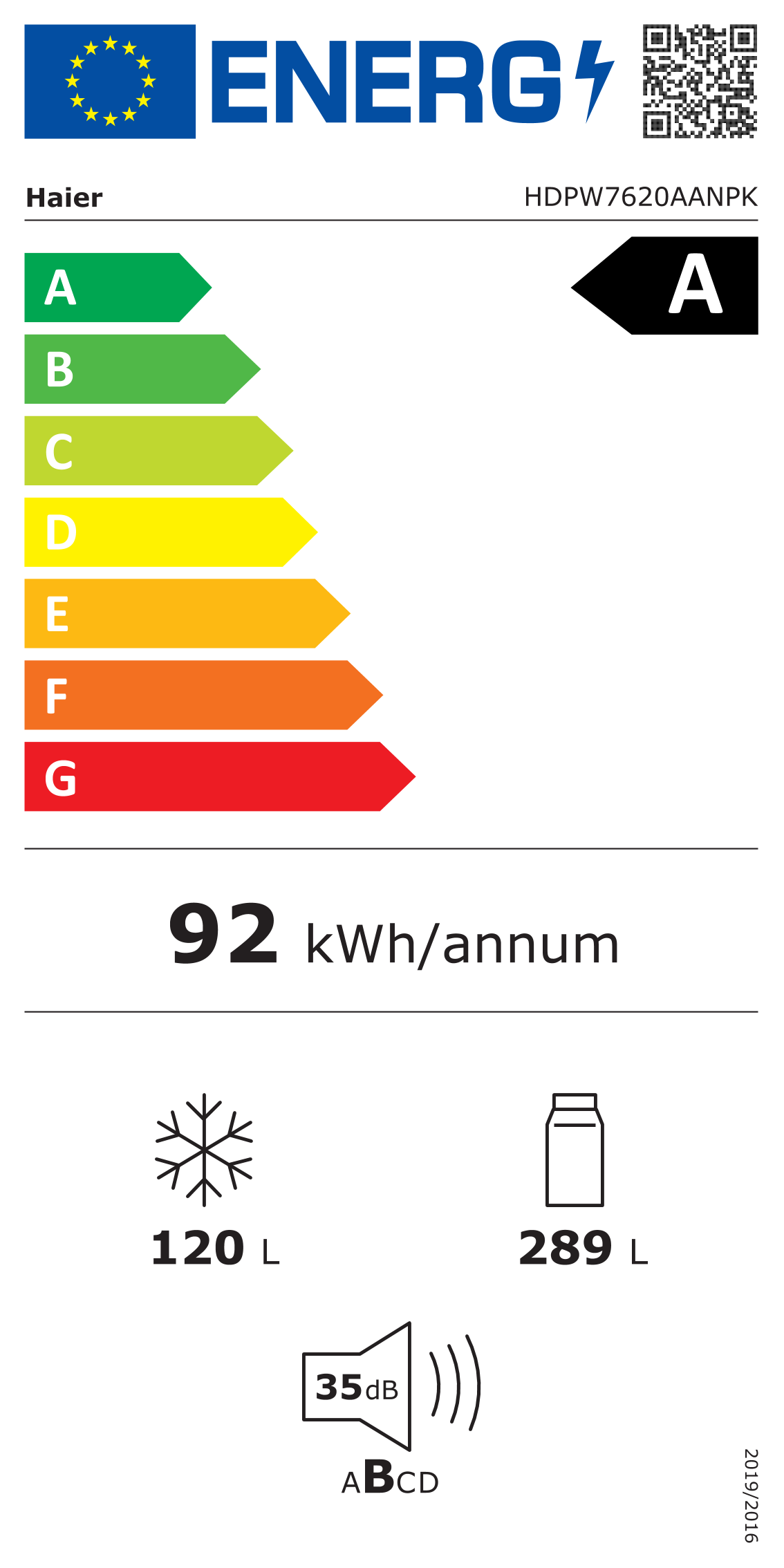 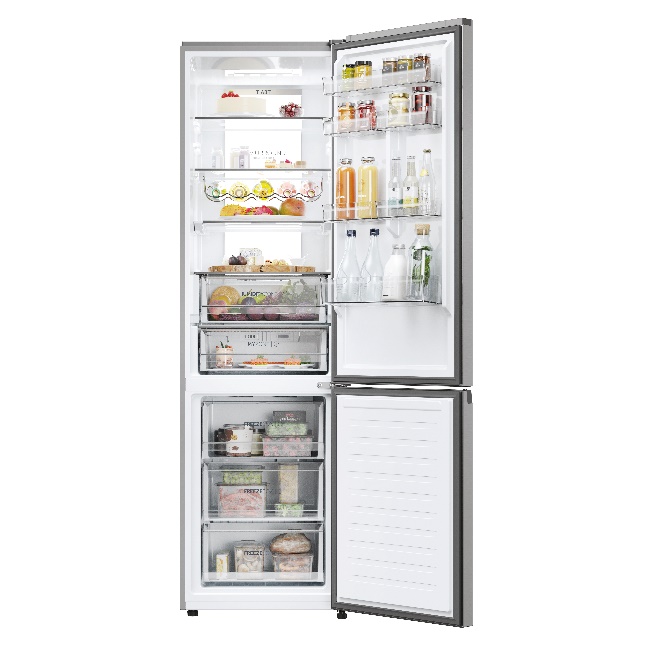 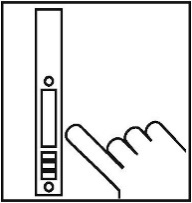 Dotykový displej na dvířkách pro ovládání teploty
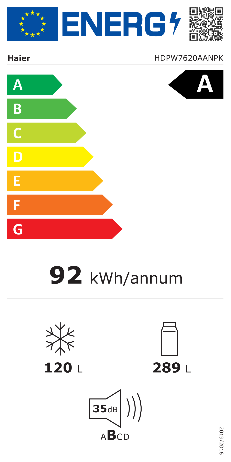 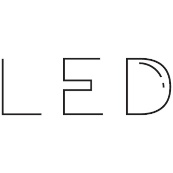 Úsporné 
LED osvětlení Daylight imitující denní světlo
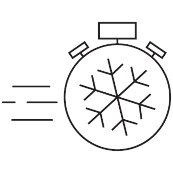 Funkce 
Rychlé mrazení
Ovládání na dálku a doplňkové funkce v aplikaci hOn: Food Locator, My Inventory a Advanced Drink Assistant
Logistická data
Kód		34005713
EAN		6901018091070
Barva		Stříbrný nerez
Rozměry výrobku v x š x h (mm)	2050 x 595 x 667
Čistá váha výrobku (kg)	111
Rozměry balení v x š x h (mm)	2080 x 664 x 747
Hmotnost s obalem (kg)	119
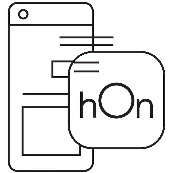